PHY 711 Classical Mechanics and Mathematical Methods
10-10:50 AM  MWF  in Olin 103

Notes on Lecture 40
 
Review of topics covered in this course
Comment on numerical methods
Review of the Sturm-Liouville equation
Solving some example problems
12/06/2024
PHY 711  Fall 2024 -- Lecture 40
1
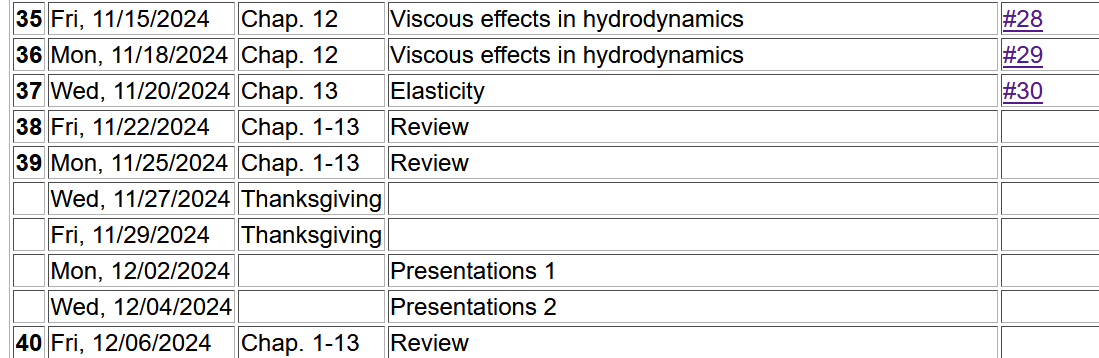 b
Please fill out the course evaluation form for PHY 711
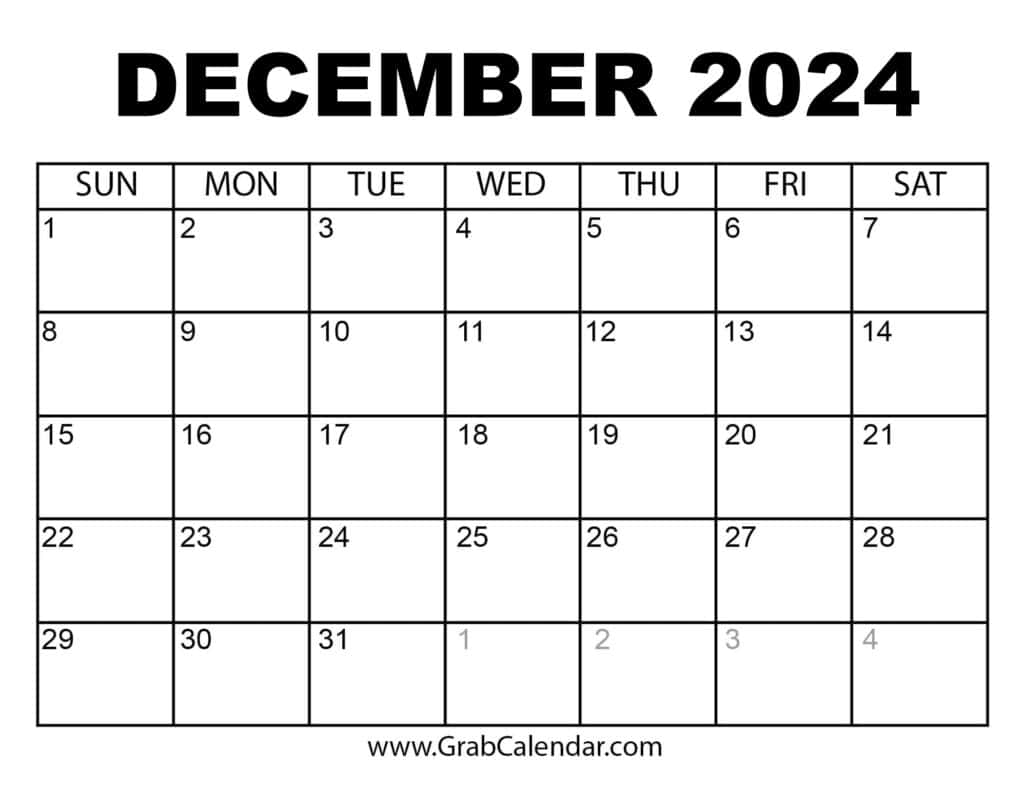 Today
Final available
Final due
12/06/2024
PHY 711  Fall 2024 -- Lecture 40
2
2
[Speaker Notes: Comment on order of topics???]
Brief comment on numerical methods --
Here it is assumed that h  is small and h3<<h2
12/06/2024
PHY 711  Fall 2024 -- Lecture 40
3
x
t
12/06/2024
PHY 711  Fall 2024 -- Lecture 40
4
Note that it is possible to check the magnitude of the terms that you are neglecting and estimate the error.  Also, one needs to be careful of device-dependent restrictions.     In general, it is useful to use scaled coordinates.
When you perform numerical work, you need to take care about your algorithms both in terms of software and hardware.
12/06/2024
PHY 711  Fall 2024 -- Lecture 40
5
Review of the Sturm-Liouville equations
Linear second-order ordinary differential equations
Sturm-Liouville equations
applied force
given functions
When applicable, it is assumed that the form of the applied force is known.
solution to be determined
Homogenous problem:  F(x)=0
12/06/2024
PHY 711  Fall 2024 -- Lecture 40
6
Why are Sturm-Liouville equations interesting?

	A.   They sound fancy?
	B.    They describe all second-order differential 			equations? 
	C.   Another method of graduate student torture?
	D.   Several special functions are solutions to 			Sturm-Liouville equations?
	E.   They have several interesting properties?
12/06/2024
PHY 711  Fall 2024 -- Lecture 40
7
Examples of Sturm-Liouville eigenvalue equations --
12/06/2024
PHY 711  Fall 2024 -- Lecture 40
8
12/06/2024
PHY 711  Fall 2024 -- Lecture 40
9
Comment on orthogonality of eigenfunctions
12/06/2024
PHY 711  Fall 2024 -- Lecture 40
10
Comment on orthogonality of eigenfunctions -- continued
Vanishes for various boundary conditions at x=a and x=b
12/06/2024
PHY 711  Fall 2024 -- Lecture 40
11
Comment on orthogonality of eigenfunctions -- continued
12/06/2024
PHY 711  Fall 2024 -- Lecture 40
12
For additional information about Sturm-Liouville equations,  see Lectures 21,22,23
12/06/2024
PHY 711  Fall 2024 -- Lecture 40
13
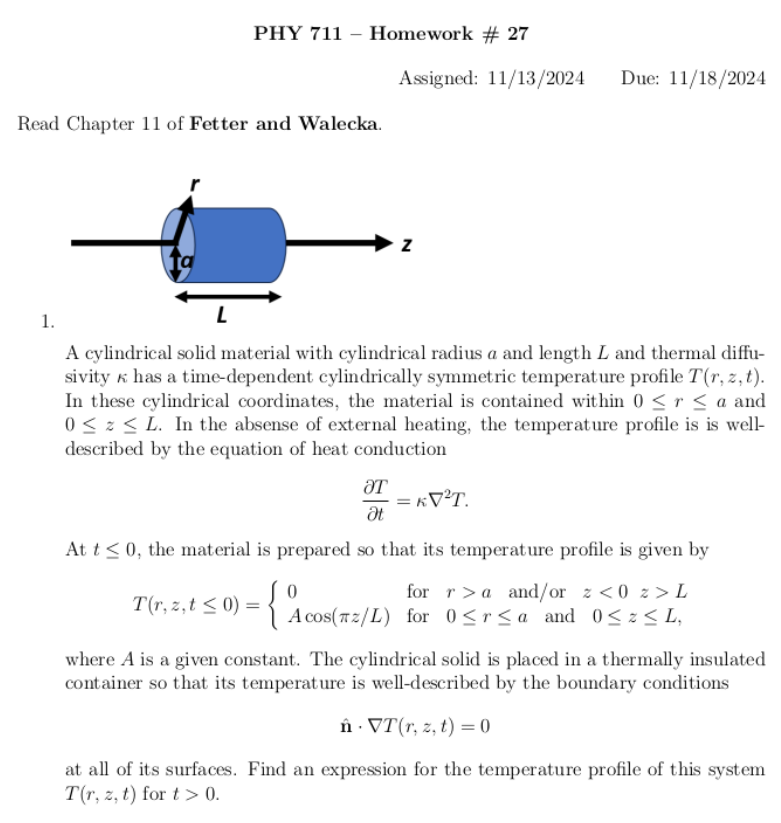 12/06/2024
PHY 711  Fall 2024 -- Lecture 40
14
14
[Speaker Notes: Schedule.]
12/06/2024
PHY 711  Fall 2024 -- Lecture 40
15
12/06/2024
PHY 711  Fall 2024 -- Lecture 40
16
12/06/2024
PHY 711  Fall 2024 -- Lecture 40
17
12/06/2024
PHY 711  Fall 2024 -- Lecture 40
18
12/06/2024
PHY 711  Fall 2024 -- Lecture 40
19
Satisfies the radial differential equation, but does not satisfy boundary conditions
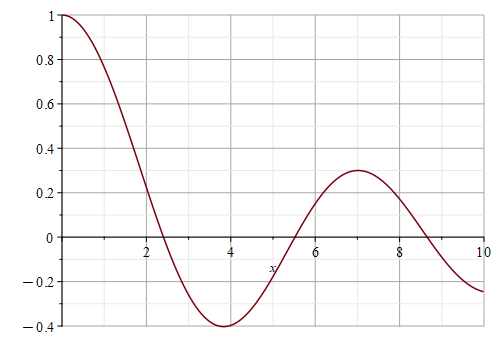 J0(x)
12/06/2024
PHY 711  Fall 2024 -- Lecture 40
20
12/06/2024
PHY 711  Fall 2024 -- Lecture 40
21
12/06/2024
PHY 711  Fall 2024 -- Lecture 40
22
12/06/2024
PHY 711  Fall 2024 -- Lecture 40
23
Finishing up --
12/06/2024
PHY 711  Fall 2024 -- Lecture 40
24
12/06/2024
PHY 711  Fall 2024 -- Lecture 40
25
Advice about problem solving  such as coupled differential equations
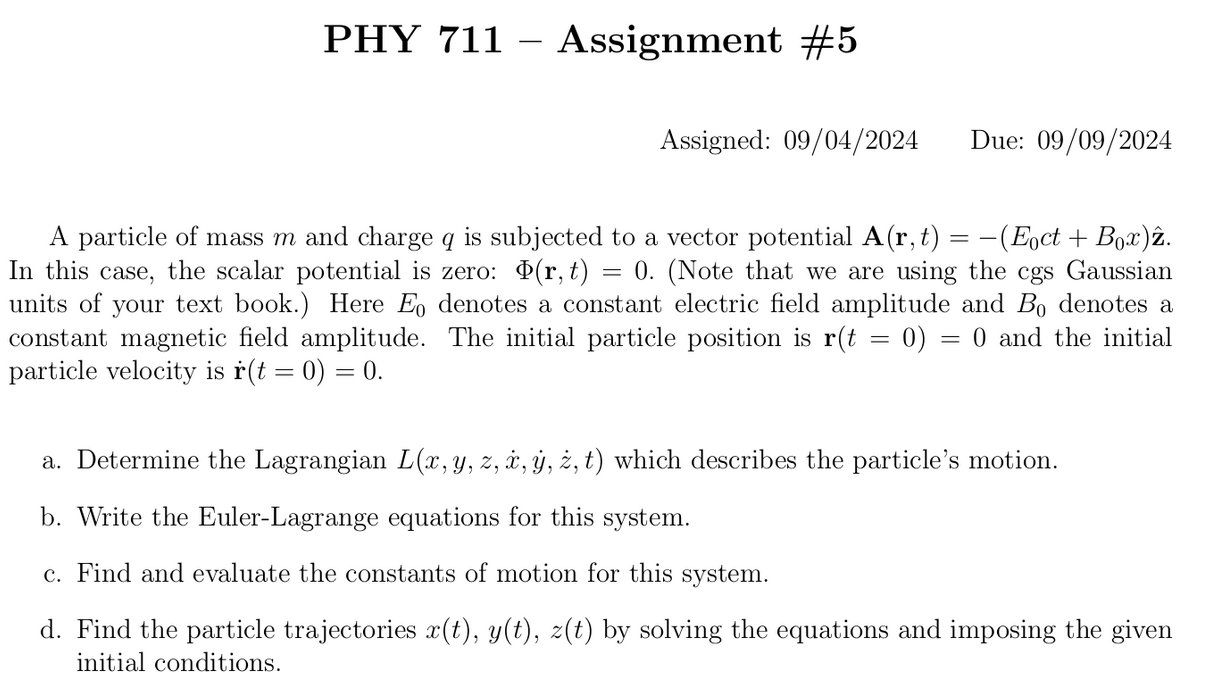 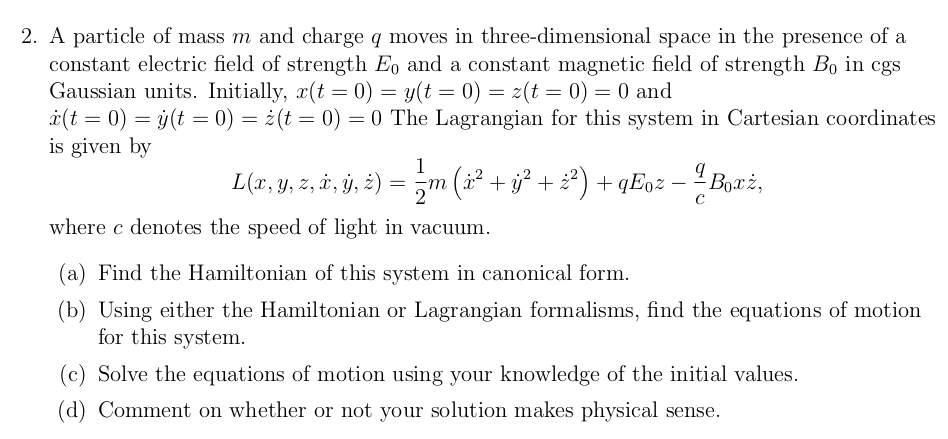 12/06/2024
PHY 711  Fall 2024 -- Lecture 40
26
What can you say about these two cases?
12/06/2024
PHY 711  Fall 2024 -- Lecture 40
27
Do these solutions satisfy the equations?
Do these solutions satisfy the initial conditions?
12/06/2024
PHY 711  Fall 2024 -- Lecture 40
28